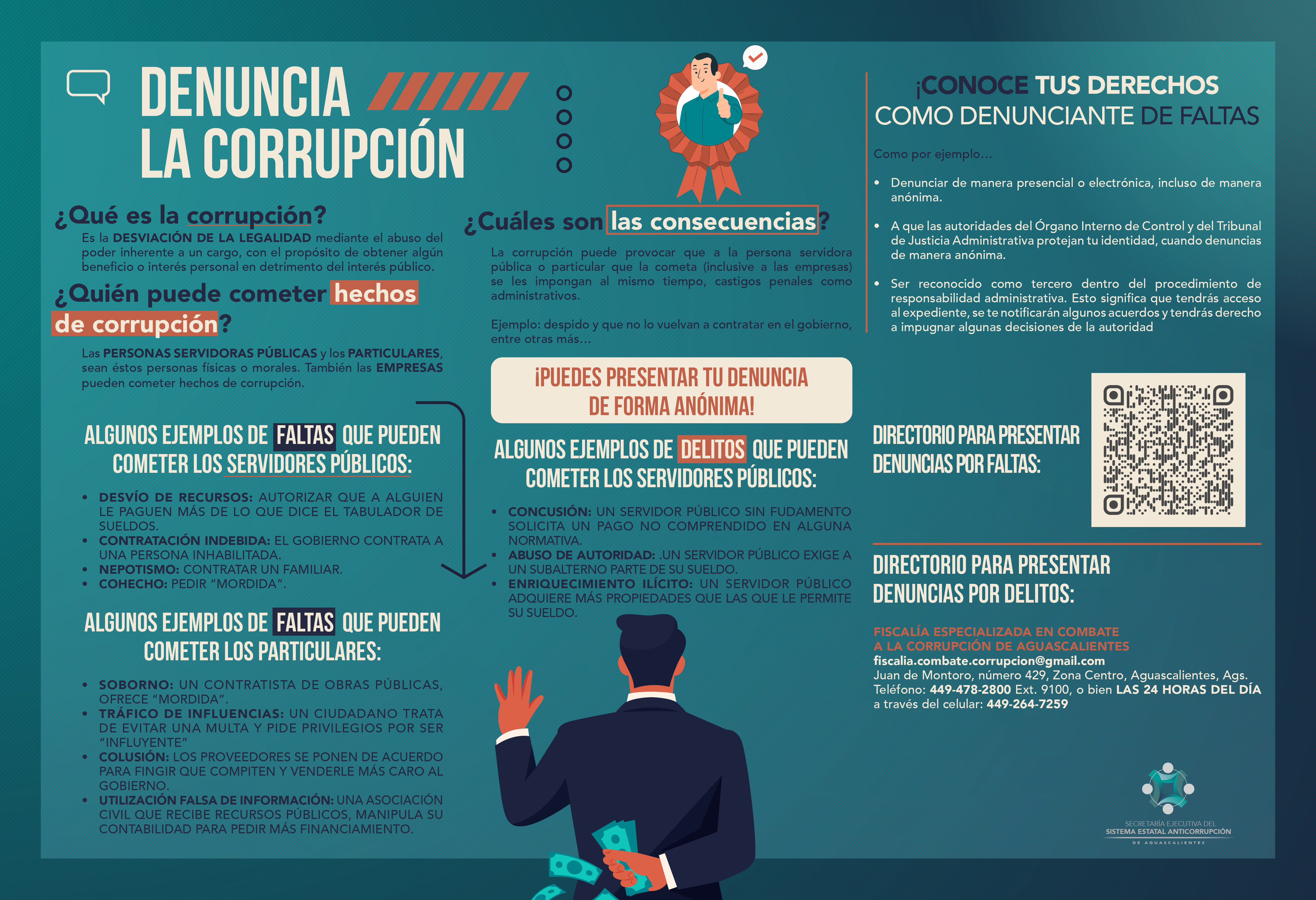 LOGO
LOGO
LOGO